Стратегия развития оценки качества образования
Руководитель Рособрнадзора
С.С. Кравцов
Обновление содержания образования (ФГОС нового поколения, новые примерные общеобразовательные программы)
Нормативно-правовое регулирование (ФЗ «Об образовании в РФ», подзаконные акты)
Государственно-общественное управление
Развитие системы образования
Повышение профессионального уровня педагога 
(указы Президента РФ, профессиональный стандарт, эффективный контракт)
Мониторинг системы образования
Модернизация материально-технической базы (ПНПО, МРСО, МРСДО, МРСО-2)
Механизмы реализации (государственная программа, ФЦПРО)
Система оценивания достижений учащихся (ОСОКО, ГИА, ЕГЭ)
Модернизация подготовки педагогических кадров
Цель системы объективной оценки качества знаний
Получение объективных данных о качестве образования и результатах обучения
Принятие государственно-общественных управленческих решений по совершенствованию образовательных процессов и системы образования в целом
Нормативно-правовая база
ФЗ «Об образовании в Российской Федерации» от 29 декабря 2012 года № 273-ФЗ, статья 95 «Независимая оценка качества образования» (вступает с силу с 21.10.2014):
независимая оценка качества подготовки обучающихся
независимая оценка качества образовательной деятельности организаций, осуществляющих образовательную деятельность
Задача оценки качества образования – стимулирование развития образования,  а не наказание за результат
Указ Президента РФ от 2 мая 2014 г. № 294, вносящий изменения в Указ Президента РФ от 21 августа 2012 г. № 1199 «Об оценке эффективности деятельности органов исполнительной власти субъектов Российской Федерации»(исключение показателя, связанного с ЕГЭ)
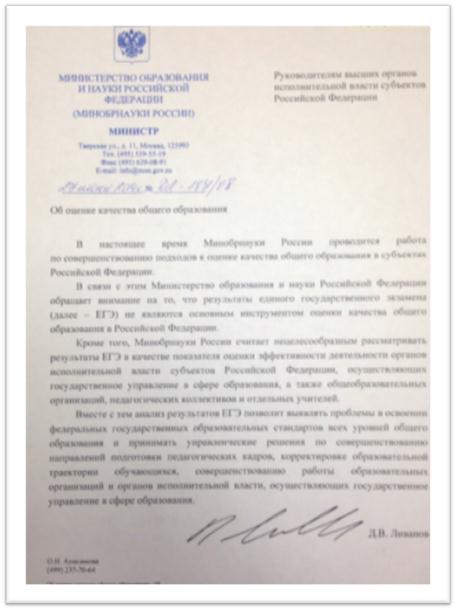 Письмо Д.В. Ливанова об оценке качества образованияв части нецелесообразности использования результатов ЕГЭ для оценки работы педагогов, директоров школ и муниципалитетов (от 27 июня 2014 года №ДЛ-187/08)
Национальные мониторинговые исследования
(динамика)
Дошкольное образование
Международные
мониторинговые исследования (PIRLS)
Национальные мониторинговые исследования
Начальная школа
Оценка образовательной системы
(Всероссийские
проверочные работы)
Оценка учителей,
директоров
Международные
мониторинговые исследования(PISA, TIMSS)
Национальные мониторинговые исследования
Основная школа
ГИА-9
Международные
мониторинговые исследования (TIMSS)
Национальные мониторинговые исследования
Старшая школа
ЕГЭ
Планируемые направления стандартизации 
оценочных процедур
Переход от методологии контроля качества к методологии управления качеством образования на основе применения корректных оценочных процедур
Установление конечного перечня оценочных процедур, а также стандартов оценочных процедур, включающих требования к интерпретации и оценке измерительных материалов и результатов оценочных процедур
Установление стандартов архитектур систем сбора, хранения и обработки данных о качестве системы общего образования, а также интерпретации информации, получаемой для оценки качества образования
Первоочередные мероприятия по развитию оценочных процедур
Совершенствование контрольно-надзорной деятельности
Привлечение экспертов, директоров лучших школ
Мероприятия по совершенствованию региональных
 систем образования
Введение института федеральных
государственных инспекторов
НИКО - национальные исследования (мониторинги) качества образования (деперсонифицированные результаты)
График:
28 октября 2014 г. – математика (5-7 классы )
14 апреля 2015 г. – русский язык (4 класс) 
октябрь 2015 г. – информатика, ИКТ (8-9 классы)
……
Учет тенденций международных исследований
Экспертный анализ уровня проф. компетенций
учителей истории и обществознания 
(ноябрь 2014 года-2015 год)
социологический опрос учителей в субъектах Российской Федерации на соответствие их компетенций Историко-культурному стандарту
Результаты блиц-опроса 17-18 ноября 2014 г. (168 учителей из 78 субъектов РФ):
55,6% участников опроса полностью познакомились с содержанием Концепции нового УМК по отечественной истории;
72,2% участников опроса полностью познакомились с содержанием нового историко-культурного стандарта.
Март 2015 года – проведение Всероссийского исследования «Портрет учителя истории» (не менее 6 тыс. учителей из всех субъектов РФ).
Апрель-май  2015 года – подведение итогов исследования:
деперсонифицированные результаты опроса;
совершенствование системы повышения квалификации учителей;
совершенствование системы подготовки кадров в педагогических вузах.
Мероприятия по развитию оценочных процедур
Родительское оценивание
Независимая оценка родителями, учителями качества образования детей
Открытый банк заданий
Школьное оценивание
Мониторинг уровня освоения образовательных программ студентов-первокурсников
Мероприятия по развитию оценочных процедур
Всероссийские проверочные работы – с 2016 года
Федеральный уровень
Технология
Методические рекомендации
Выборочная проверка работ
Региональный уровень
Проведение в каждой школе в соответствии 
с федеральным графиком
Мероприятия по развитию оценочных процедур
Подготовка ежегодного доклада Рособрнадзора по системе качества школьного образования
Проведение объективного ГИА-9, ЕГЭ
Систематическое проведение оценочных процедур
Введение института фед. государственных инспекторов, подчиненных Рособрнадзору
(по федеральным округам)
Создание специализированных научных центров по развитию качества образования
Механизмы использования результатовоценочных процедур
Оценка влияния учебной литературы на качество преподавания предметов
Совершенствование педагогического образования
Разработка и реализация программ по развитию системы образования (предметов, учителей, школ)
Организация повышения квалификации, переподготовки педагогов
Региональный опыт (системы оценки качества образования)
Проектирование модели РСОКОи ее реализация на практике 
(Москва, Томская, Новосибирская, Калининградская, Тамбовская области, Алтайский, Хабаровский края, ЯНАО)
Разработка и проведение региональных мониторингов 
(Томская, Новосибирская области Хабаровский, Красноярский края, ЯНАО, Республика Татарстан)
Интерпретация результатов и подготовка целевых информационных продуктов по ОКО (Новосибирская, Псковская области, Красноярский, Алтайский, Хабаровский края, Чувашская Республика, ЯНАО)
Разработка программ повышения квалификации управленческих и педагогических кадров по «оценочной» компетентности
(Томская область, Алтайский край, ЯНАО)
Разработка процедуры самообследования (самооценки) школы (Алтайский, Хабаровский  края, ЯНАО)
Необходимо систематизировать, субсидии регионам в рамках ФЦПРО на 2016-2020 гг.
Лучшие проекты в сфере оценки качества образования в Российской Федерации
О новой модели контроля и оценки качества
Семченко Евгений Евгеньевич
Начальник Управления надзора и контроля за деятельностью органов 
исполнительной власти субъектов Российской Федерации
Действующая модель контрольно-надзорной деятельности
*с учетом полноты устранения нарушений
Новая модель контрольно-надзорной деятельности
*с учетом полноты устранения нарушений
Законодательно закрепленные понятия
В соответствии с  Федеральным законом от 29.12.2012 № 273-ФЗ «Об образовании в Российской Федерации»:
Контроль качества образования - деятельность по оценке соответствия содержания и качества подготовки обучающихся по имеющим государственную аккредитацию образовательным программам федеральным государственным образовательным стандартам посредством организации и проведения проверок качества образования и принятия по их результатам
Независимая оценка качества образования направлена на получение сведений об образовательной деятельности, о качестве подготовки обучающихся и реализации образовательных программ и включает в себя:
независимую оценку качества подготовки обучающихся
независимую оценку качества образовательной деятельности организаций, осуществляющих образовательную деятельность.
Независимая оценка качества образования
Независимая оценка качества образования (ст. 96 273-ФЗ) направлена на получение сведений об образовательной деятельности, о качестве подготовки обучающихся и реализации образовательных программ и включает в себя:
Направление развития независимой оценки качества образования в рамках реализации региональных «Дорожных карт»
4/34
Ключевые результаты реализации ФЦПРО в области формирования системы оценки качества образования
4/34
ФЦПРО 2016-2020: направления деятельности в области формирования системы оценки качества образования
Мероприятие по обеспечению условий для развития и внедрения независимой системы оценки результатов образования на всех уровнях системы образования
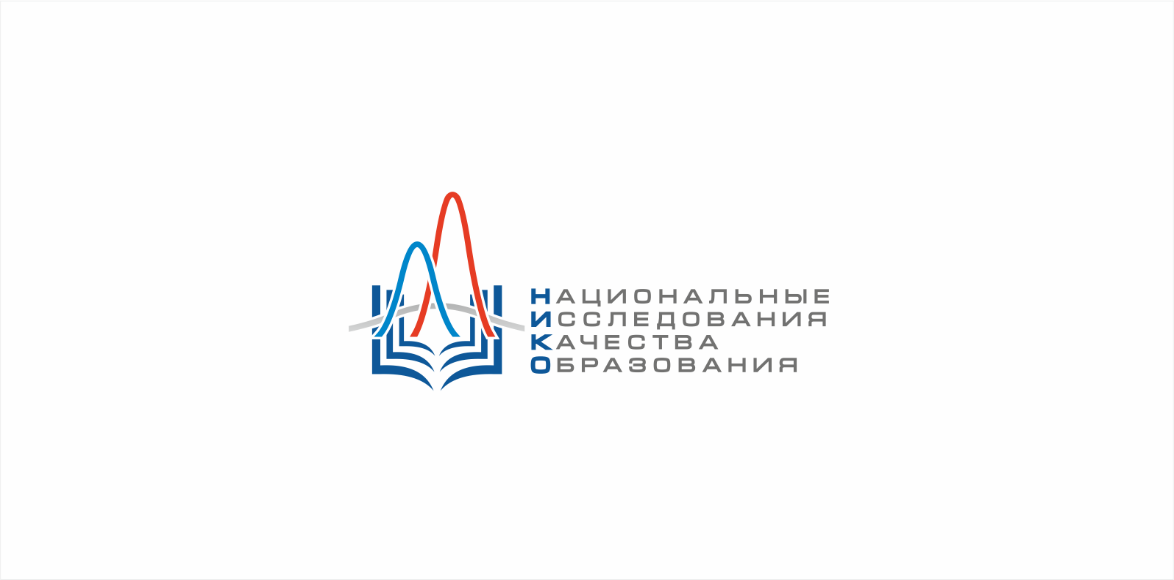 Национальные исследования качества образования 
в 2015 году 


Сергей Владимирович Станченко, 
к.ф.-м.н., руководитель проекта
www.eduniko.ru
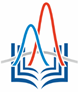 Главное о НИКО
Цели
Принципы
Соответствие решениям Президента и Правительства РФ,
традициям российского образования, ФГОС
Развитие единого образовательного пространства в Российской Федерации, совершенствование общероссийской системы оценки качества образования
Выборка репрезентативна по РФ и по группам субъектов РФ (с учетом ВРП и результатов ЕГЭ)
Анализ состояния 
системы образования,  формирование 
программ развития
Не предусмотрена оценка деятельности ОО, ОИВ и т.п.
Публичное обсуждение результатов
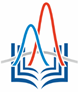 Организационно-технологические аспекты
Полноценный цикл разработки КИМ:
многоступенчатая экспертиза;
условия конфиденциальности
Обеспечение объективности проведения:
обучение и аттестация организаторов,  наблюдателей, экспертов 
централизованная доставка конвертов
не менее 2 проводящих в аудитории
сканирование вне пунктов проведения
Инновации при обработке:
облачные технологии
Качественный анализ результатов:
Статистический и содержательный анализ с учетом контекстных данных
Математика 5-7
Автоматическая обработка части ответов
+
Начальная школа
Экспертная проверка всей работы
Информатика и ИКТ
Компьютерное тестирование
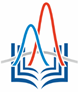 Использование результатов НИКО по математике (октябрь 2014 г.)
Федеральный уровень
Региональный уровень
Публикация аналитических материалов на сайте НИКО (февраль 2015 года)
Сопоставление с результатами других оценочных процедур, проводимых субъектами РФ
Повышение общественного внимания к проблемам математического образования
Учет результатов при составлении региональных программ развития математического образования
Предложения по корректировке образовательной программы основного общего образования
Региональные мониторинги по аналогичным материалам. Адресная работа со школами
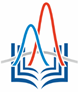 Этапы проведения НИКО по начальной школе (весна 2015 г.)
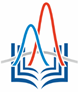 НИКО - начальная школа: что исследуется
Метапредметные результаты в соответствии с ФГОС, в том числе:
навыки смыслового чтения текстов различных стилей и жанров;
умение строить речевое высказывание в соответствии с задачами коммуникации;
овладение логическими действиями сравнения, анализа, и др.;
овладение начальными сведениями о сущности объектов, процессов и явлений действительности (природных, социальных и др.) 
умение контролировать и оценивать учебные действия
Решение учебных и практических задач
Математика
С учетом результатов НИКО в 5-7 классах
Практическая грамотность
+
Русский язык
Окружающий мир
Ориентирование в природе и обществе
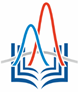 НИКО: информатика и ИКТ
С учетом плана мероприятий «Развитие отрасли информационных технологий», принятого Правительством РФ 30 декабря 2013 г. № 2602-р
Выполнение диагностической работы на компьютере
По выбору обучающегося
Информационная грамотность
Углубленный уровень владения предметом
Международные исследования качества образования
И.К. Круглинский
ФГБУ «Информационно-методический центр анализа»
31
Участие России в международных исследованиях качества образования
1. TIMSS – международное мониторинговое исследование качества математического и естественнонаучного образования (Trends in Mathematics and Science Study), учащиеся 4, 8 и 11 классов
2. PISA - международная программа по оценке учебных достижений (Programme for International Student Assessment); математическая и естественнонаучная грамотность, грамотность чтения, решение проблем, учащиеся 15-летнего возраста
3. PIRLS – международный проект «Изучение качества чтения и понимания текста» (Progress in International Reading Literacy Study), учащиеся 4 классов.
32
Участие России в международных исследованиях качества образования
4. ICCS - международное исследование качества гражданского образования, учащиеся 8-го класса
5. ICILS - международное исследование информационной и компьютерной грамотности, , учащиеся 8-го класса
6. PIAAC - международное исследование навыков и компетенций взрослого населения трудоспособного возраста
7. AHELO - международное исследование профессиональной компетентности выпускников высших учебных заведений
33
Государственная программа Российской Федерации «Развитие образования» на 2013-2020 годы
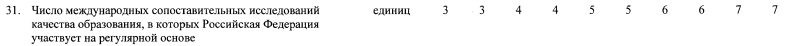 34
Результаты TIMSS
Года участия: 1995, 1999, 2003, 2007, 2008, 2011, 2015
В 2011 году результаты российских школьников 4 и 8 классов существенно превышают средние международные результаты и по математике, и по естествознанию.
4 класс 
По математике – 542 балла (10-е место в рейтинге 50 стран); по естествознанию – 552 балла (4-е место в рейтинге из 50 стран). 
8 класс
По математике – 539 баллов (6-е место в рейтинге среди 42 стран); по естествознанию – 542 балла (7-е место в рейтинге из 42 стран).
35
Результаты PIRLS
Года участия: 2001, 2006, 2011, 2016
В 2001 г. - 12 место среди 35 стран.
В 2006 г. – 1 место среди 40 стран.
В 2011 г. – 2 место среди 45 стран (нет статистически значимой разницы в результатах 4-х лидирующих стран: Гонконг, Россия, Финляндия и Сингапур).
36
Результаты PISA
Года участия: 2000, 2003, 2006, 2009, 2012; 2015
В 2012 году наметились положительные тенденции в результатах российских учащихся 15-летнего возраста практически по всем направлениям функциональной грамотности. 
По сравнению с предыдущим циклом исследования в 2012 году повысились средние результаты российских учащихся 15-летнего возраста по стране:
по математической грамотности на 14 баллов (с 468 до 482 баллов). 31-39 место в рейтинге из 65 стран;
по читательской грамотности на 16 баллов (с 459 до 475 баллов). 38-42 место в рейтинге из 65 стран;
по естественнонаучной грамотности на 8 баллов (с 478 до 486 баллов). 34-38 место в рейтинге из 65 стран.
37
Международные исследованияСодержание
TIMSS. 4 класс. Математика
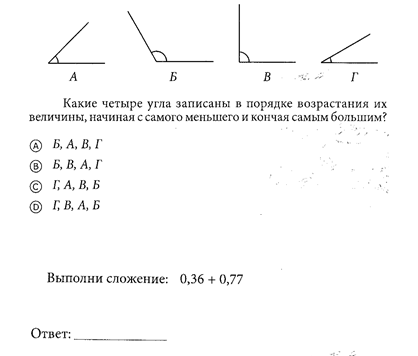 38
Международные исследованияПроцедура проведения
Отсутствие нормативной правовой базы
Проведение исследования администрацией образовательной организации
Следствие:
Имеют место факты замены участников исследования, результаты исследований в отдельных “слабых” школах выше чем в “элитных” городских лицеях
39
Международные исследованияОбработка результатов
Задания с открытым ответом проверяются узким кругом российских экспертов по критериям оценивания.
40
Перспективы
Инициирование Россией проведения международного исследования или международной олимпиады
Возможные участники: страны таможенного союза, страны СНГ, страны БРИКС, …
Возможная область: информатика и информационные технологии
41